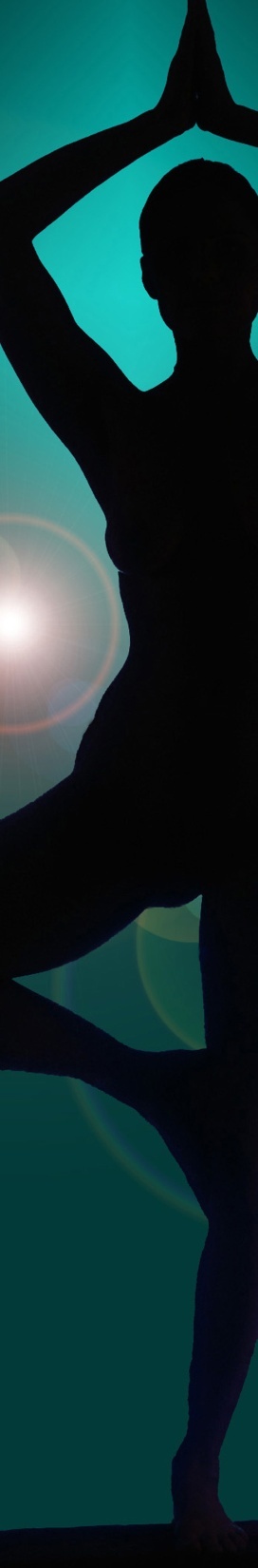 Cost Containment Solutions
Impairment Solutions TM Program


Mitigating Worker Compensation 
Losses through use of proprietary

WP Evaluation Suite

Medical Software producing 
Impairment Rating and
Independent Medical Evaluation reports
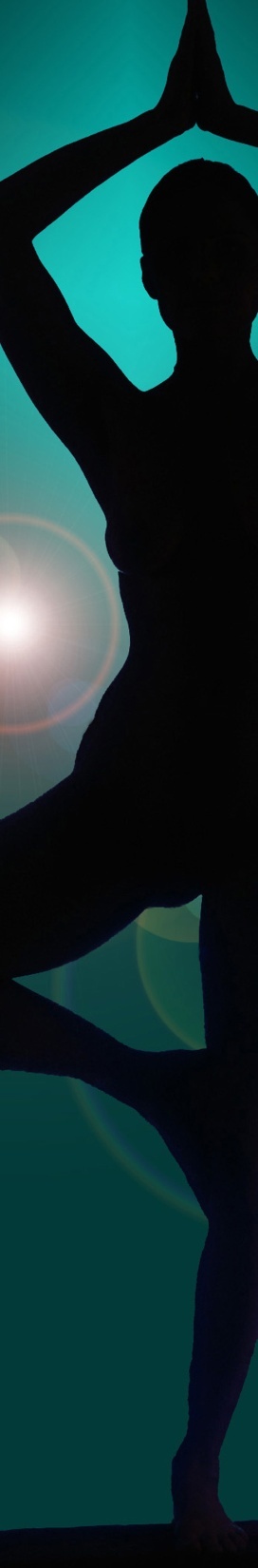 Worker Compensation Injuries
Worker Compensation injuries can be confusing and often misleading to examiners and physician
At the end of treatment the physician provides an Impairment Rating
Frequently the Impairment Rating is too high for the stated diagnosis by over 80%
There is little or no structure to how doctors perform this critical assessment
This will lead to increased costs if done the wrong way
How was the term Impairment Rating created?
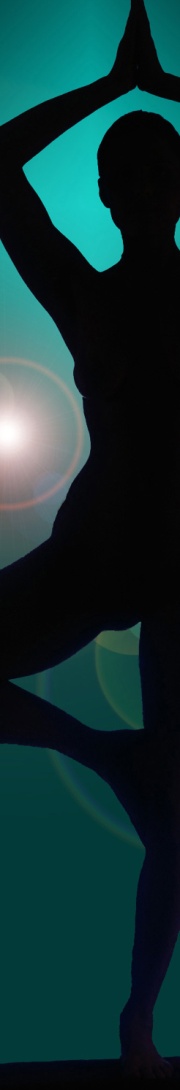 The American Medical Association created the term Impairment Rating in 1950. They then published books to help doctors calculate 
	an Impairment Rating

This book is called the AMA Guides to Permanent Impairment

There are presently four separate AMA editions mandated and used by 43 states 

The AMA Guides (as it is referred to) contains tables, chapters, conversion charts etc. that doctors must use in order to calculate an Impairment Rating which turns into a percentage loss.  This percentage is converted to a dollar award.

The “Guides” intention is to provide a standardized process to evaluate the loss of function for a work comp injury

The AMA Guides are confusing and often difficult to interpret, leaving room for many errors to be made by the doctors
The Impairment Rating Problem
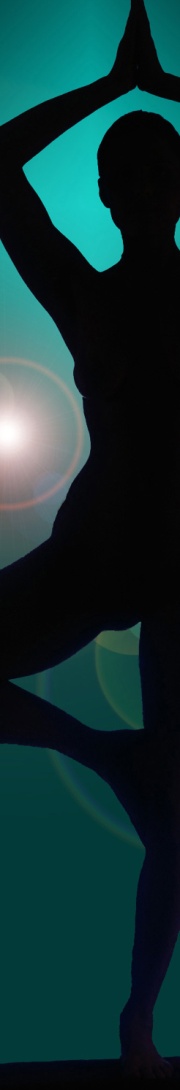 Only four states require a doctor to have education on how to perform an accurate Impairment Rating

Frequently examiners are mislead in thinking that all doctors know what they are doing, They do not

Based on statistics of over 5000 cases reviewed, eight out of ten doctors reports contain Impairment Rating mistakes 

70% of Impairment Rating mistakes are at least 50% too high, causing an increase in financial payout to claimants, hurting  your bottom line
When you control the report, you control the bottom line
Carpal Tunnel Example
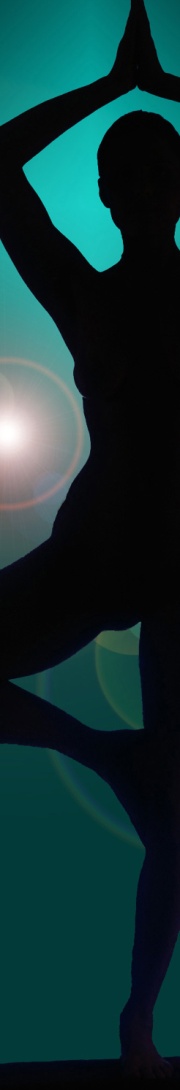 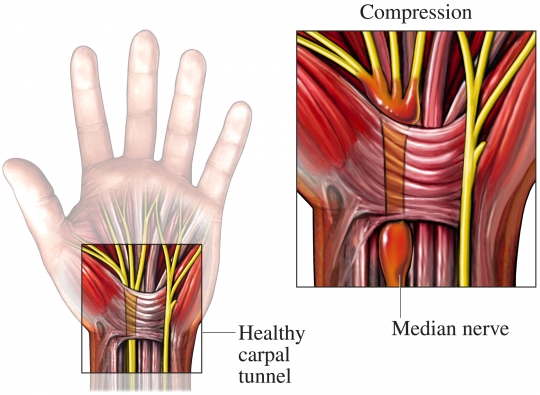 Evaluation Test for Carpal Tunnel
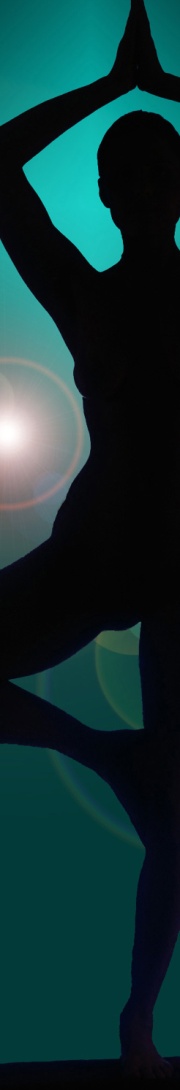 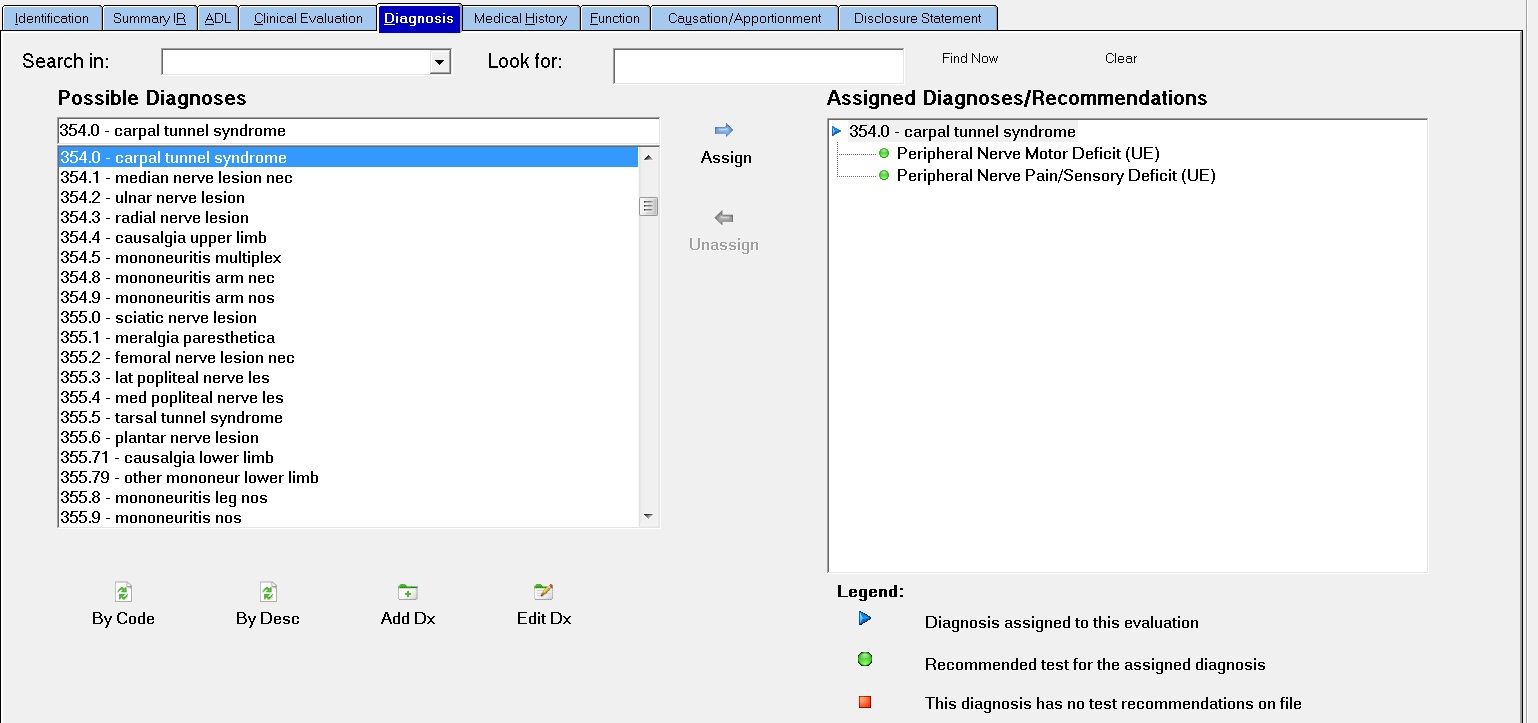 Short summary of mistakes found in Doctors’ reports and the cost of those mistakes
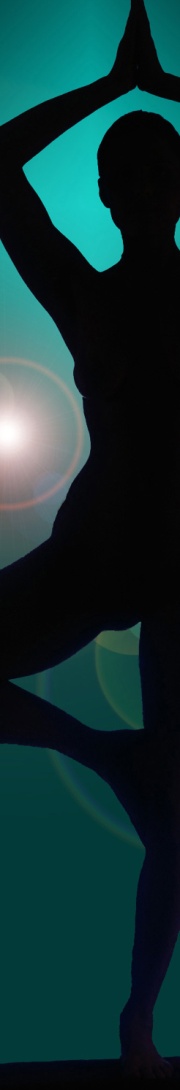 Carpel Tunnel:
  58 Cases         $172,000 worth of savings
Knee Menisectomy:
  46 Cases          $75,000  worth of savings
Lumbar ROM:
 108 Cases        $207,401 worth of savings
Shoulder ROM:
 115 Cases        $979,395  worth of savings
Cost Containment Solutions offers: AMA Compliant Review™
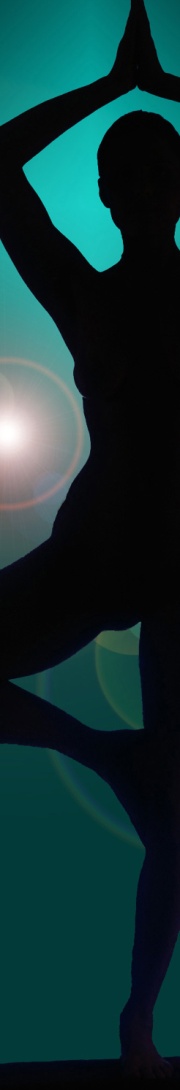 CCS reviews the report that is being submitted by the doctor

CCS verifies that the report is done in compliance with the appropriate documentation of the AMA Guides to Permanent Impairment

If CCS identifies non compliance, it is documented with reference to each page and chapter of the appropriate Guides to Permanent Impairment

Examiner sends review back to doctor for corrections to be made

The report is used to negotiate a better settlement with either the examiner or the lawyer
Actual Case Reports of Potential Savings
Client	# Cases	    Old Indemnity 	      New Indemnity 	     $ Savings	             % Savings	      						                 	
Client D	   95	 $      928,989.00 	 $      307,573.00 	 $      621,416.00 	67%	
Client E	  345	 $    1,543,815.00 	 $      976,816.00 	 $      566,999.00 	37%
Actual Case Reports of Potential Savings
Client	# Cases	    Old Indemnity 	    New Indemnity 	     $ Savings	                 % Savings	
Client A	   369	 $      885,957.00 	 $      443,517.00 	 $      442,440.00 	50%	
Client J	     53	 $      835,842.00 	 $      227,591.00 	 $      608,251.00 	73%
Why choose Cost Containment Solutions?
Cost Containment Solutions is the only National Impairment 
Rating Review Service
Now offering IME’s throughout 
the country using
Cost Containment Solutions’
proprietary  software 
WP Evaluation Suite
The savings and ROI are extraordinary

For pick up of medical records, call us at 
1-866-236-4910 ext. 712 or email us at IR@CostContainmentSolutions.com
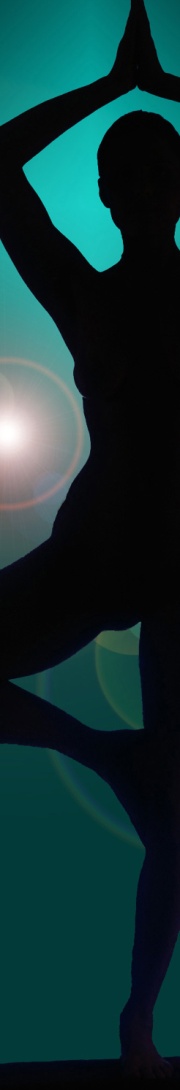